Cambio Actitudinal
Camila Reyes
Ariel Olmos 
Elizabeth Silva
Introducción
Concepto de actitud
Según Milton Rockeach una actitud es una organización de creencias interrelacionadas, relativamente duradera, que describe, evalúa y recomienda una determinada acción con respecto a un objeto o situación, siendo así que cada creencia tiene componentes cognitivos, afectivos y de conducta
Componentes de la actitud
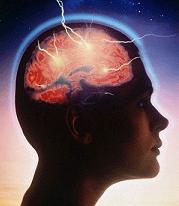 Componente Cognitivo
Componente Afectivo
Componente Conductual
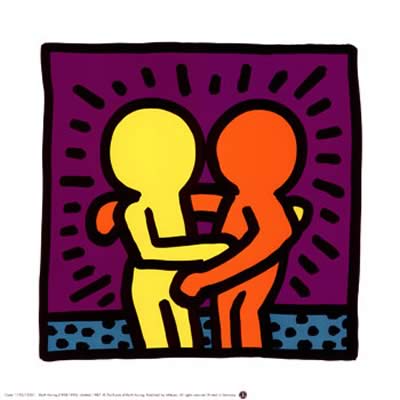 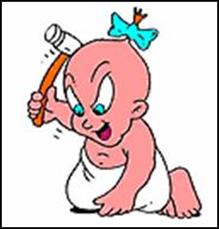 ¿Por qué estudiar las actitudes?
Predecir conducta


Inferir en actitud si observamos la conducta
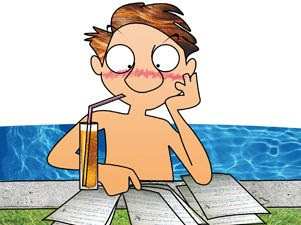 Como se forman las actitudes
Hay 2 formas en discución :

Innatas

Aprendidas
Caracteristicas de las actitudes
LA EVALUACIÓN IMPLICA:

VALENCIA (DIRECCIÓN)
INTENSIDAD (FUERZA)
¿Para qué sirven las actitudes?
Una actitud se puede comparar a una teoría científica en miniatura; es un cuadro de referencia, ahorra tiempo, organiza el conocimiento, tiene consecuencias para el mundo real y está sujeto a los cambios que le imponen los nuevos datos. 

Una teoría, como una actitud, es un juicio previo, puede ser selectiva y parcial, tal vez contribuye al mantenimiento del status que, posiblemente apasiona cuando es puesta en duda y puede oponerse al cambio cuando los nuevos datos la fuerzan a ello.
Funciones de las actitudes
Función evaluativa 
Función Instrumental
Función Expresiva de valores
Función Ideológica
Función de separación
Funciones (con autores)
Fazio (1989)
Páez y Col (1991)
Páez y Col (1991)
Echebarría y Villareal (1995)
Snyder y Miene (1994)
Surgimiento de las actitudes
Teoría del aprendizaje 

* Condicionamiento clásico 
* Condicionamiento operante
* Modelado
Persuasión y cambio de actitud
La comunicación como elemento para el cambio de actitud.
No todos los mensajes persuasivos logran convencer a la persona.
Existen 4 elementos claves en el proceso de persuasión.
Efectos psicológicos que los mensajes pueden producir en el receptor.
Teoría de la respuesta cognitiva.
Enfoque basado en McGwire
Efecto boomerang

El modelo heurístico
Teoría Crano – Sivacek
“Mayor actitud conducta es igual a mayor interes “
Relación de actitud - Conducta
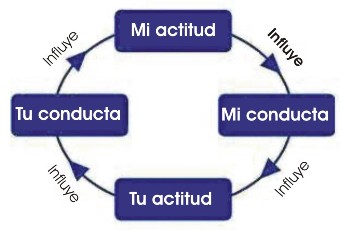 Teoría Fishbein – Azjen
Teoría de la acción razonada

Probabilidad subjetiva y accesibilidad subjetiva.
Norma social subjetiva
Creencia normativa y motivación para acomodarse.
Intención de la persona = actitud + norma social subjetiva.
Teoría de la acción planificada
Intención de la persona = actitud + normal social subjetiva + control percibido.
conclusión
Actividad
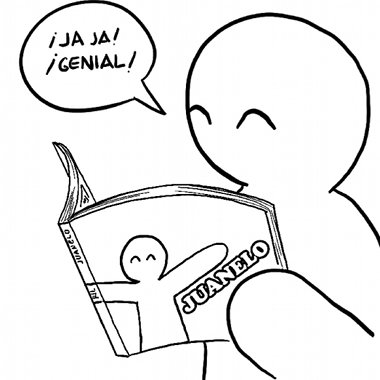